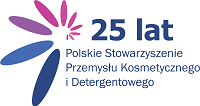 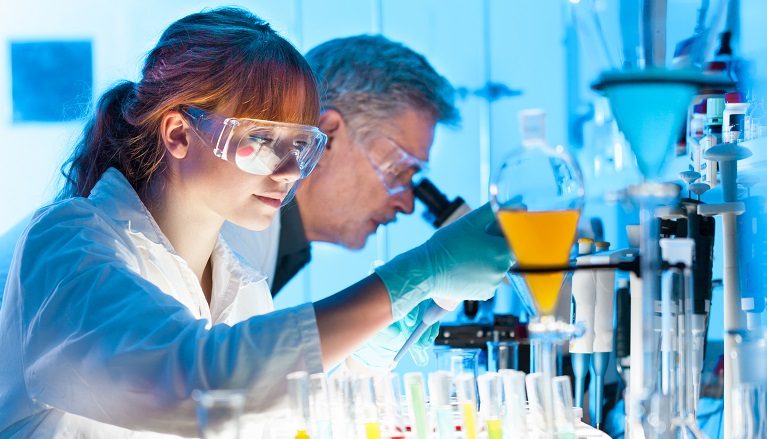 SZKOLENIE:
Legislacja dla biznesu: co musisz wiedzieć, żeby wprowadzić innowacyjny produkt kosmetyczny na rynek
SZKOLENIE
UWAGA! Ustawa o produktach kosmetycznych – nowe obowiązki i kary!
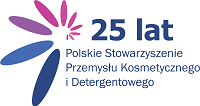 ORGANIZATOR:




 



ZAPROSZONY GOŚĆ:
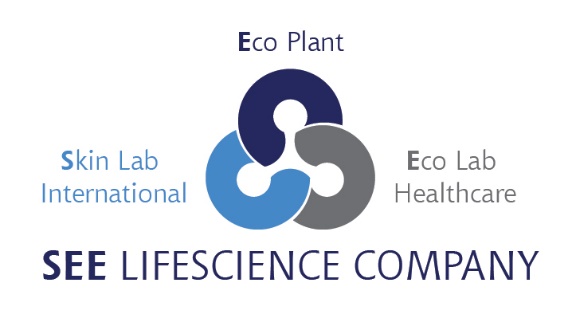 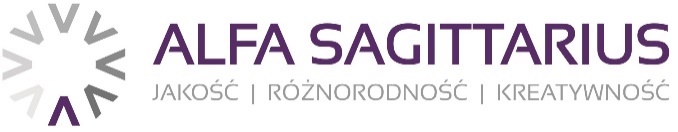 Kraków, 19 kwietnia 2018 roku
www.kosmetyki-detergenty.pl
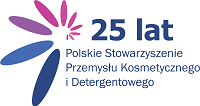 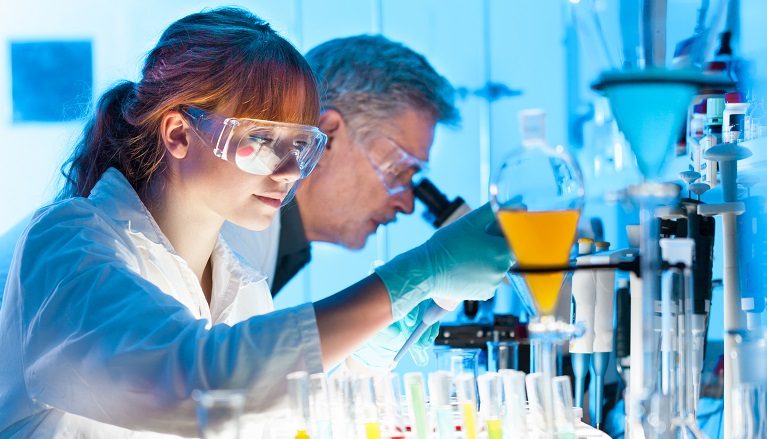 SZKOLENIE
Do udziału w szkoleniu zapraszamy szczególnie:
Właścicieli oraz kadrę zarządzającą firm kosmetycznych
Pracowników Działów Kontroli Jakości
Pracowników Działów Badawczo-Rozwojowych i Działów Wdrożeń
Pracowników Laboratoriów
Pracowników Działów Marketingu
a także Osoby odpowiedzialne za zgodność produktu z obowiązującym prawem, za ocenę bezpieczeństwa produktów kosmetycznych oraz przygotowujące dossier dla kosmetyków
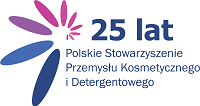 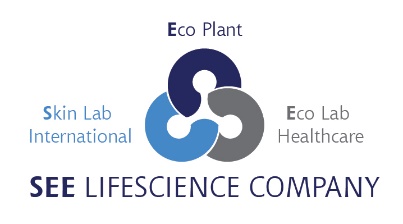 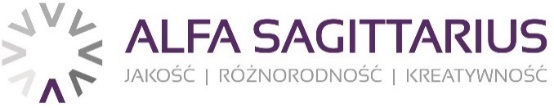 www.kosmetyki-detergenty.pl
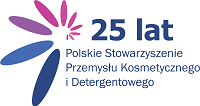 PROGRAM SZKOLENIA
www.kosmetyki-detergenty.pl